MRB操作マニュアル
TCPMSS設定
目次
1.　TCPMSS設定
Copyright 2024 Technol INC. All Rights Reserved.
2
1. TCPMSS設定
パケットの長さを整えるTCPMSS設定の手順について説明します（ADSL通信や、ひかり電話のルータが上位に存在する場合に設定を行います）
①　管理画面にログイン後、右上の「設定」をクリックし、　　左の「詳細」をクリックします
②　TCPMSS(バイト)の記入欄を任意の値に変更し、　　「次へ」をクリックします　　（フレッツADSL,ひかり電話利用の場合は”1414”、　　フレッツ光プレミアム利用の場合は”1398”を入力します）
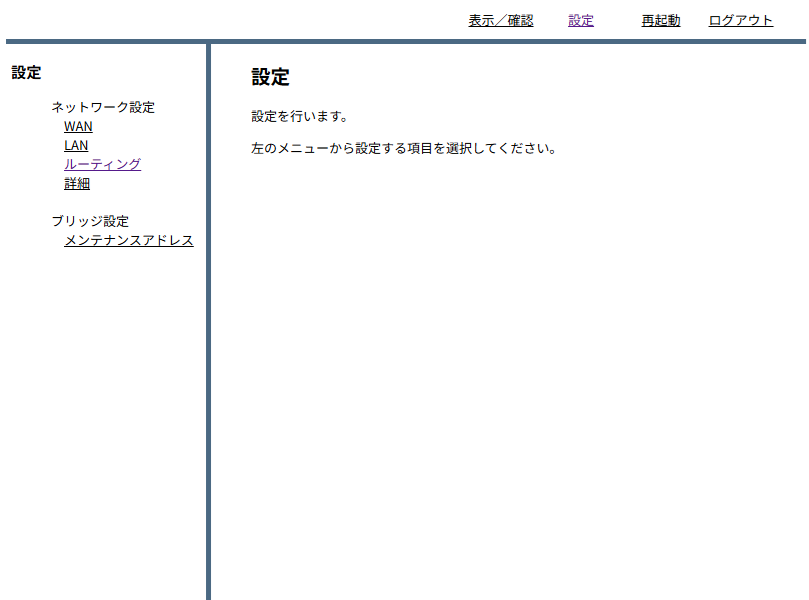 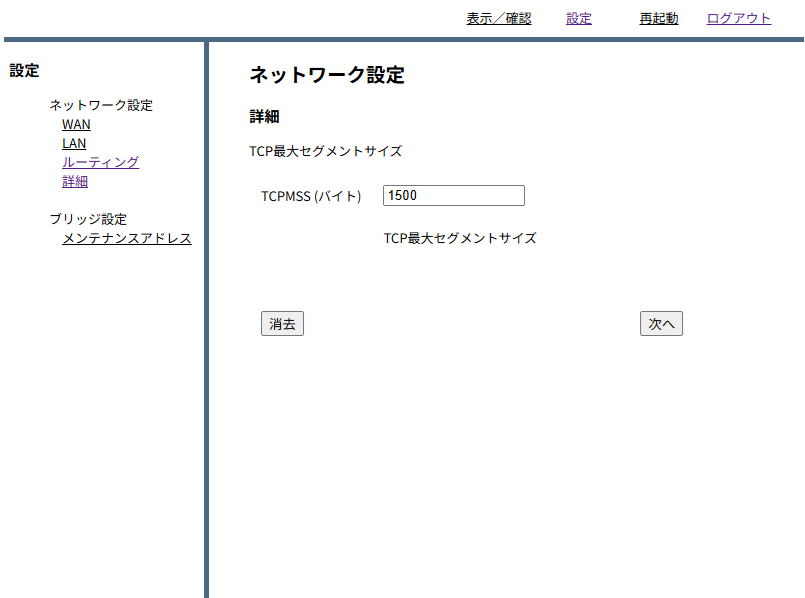 Copyright 2024 Technol INC. All Rights Reserved.
3
③　入力を確認し、問題がなければ「確認」をクリックして　　設定は完了です
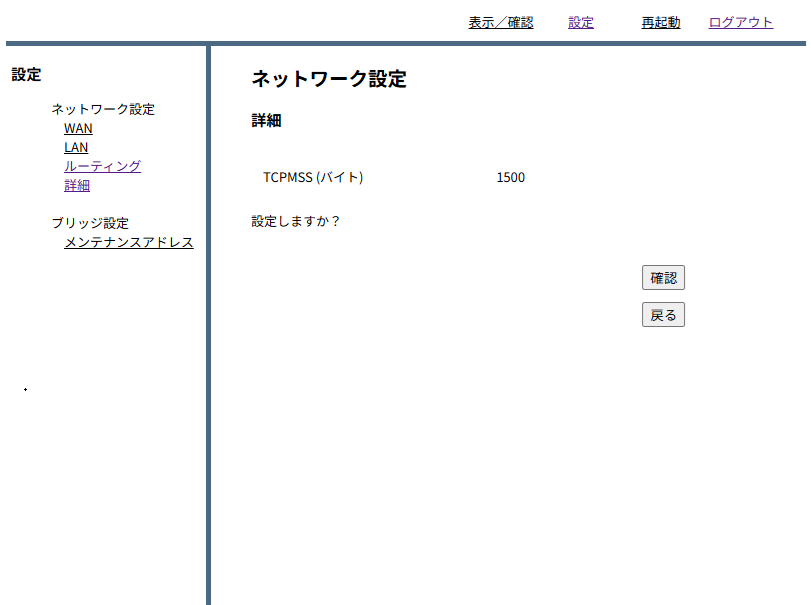 Copyright 2024 Technol INC. All Rights Reserved.
4